FAMILY TREE
Name
Name
Name
Name
Title
Title
Title
Title
Name
Name
Name
Title
Title
Title
Name
Name
Name
Name
Name
Title
Title
Title
Title
Title
RESOURCE PAGE
Use these design resources in your Canva Presentation.
Fonts
Design Elements
This presentation template
uses the following free fonts:
TITLES:
JOSEFIN SANS

HEADERS:
JUA

BODY COPY:
JUA
You can find these fonts online too.
Colors
#000000
#5C67AA
#C4A2D7
#C97EA3
#F4E5E0
#FFFFFF
DON'T FORGET TO DELETE THIS PAGE BEFORE PRESENTING.
CREDITS
This presentation template is free for everyone to use thanks to the following:
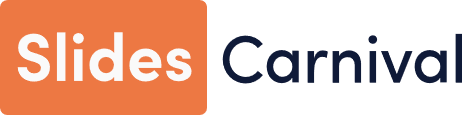 for the presentation template
Pexels, Pixabay
for the photos
HAPPY DESIGNING!